ГАЙБУЛЛАЕВ ИЛЬЯ АКОБИРОВИЧ
ГАЙБУЛЛАЕВ ИЛЬЯ АКОБИРОВИЧ
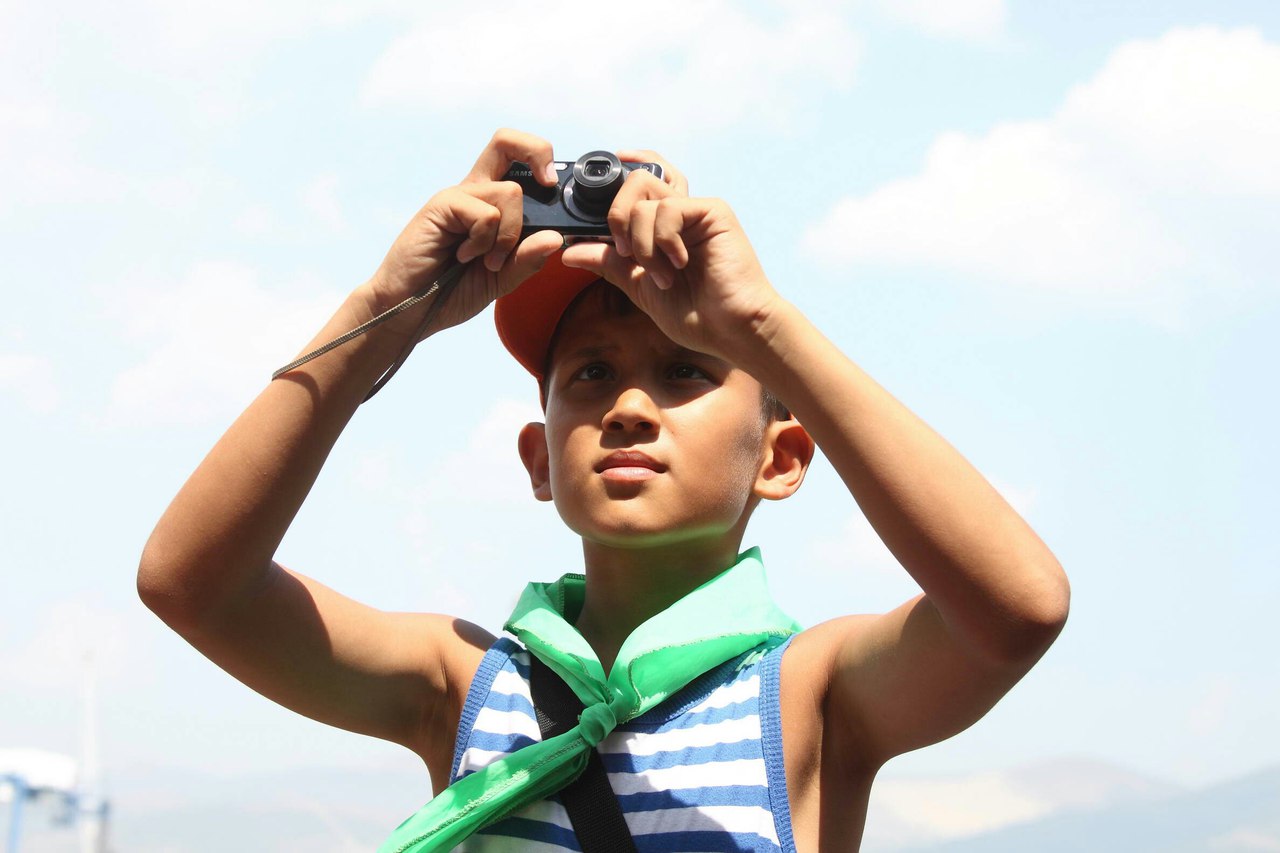 Дата рождения: 20.07.2005
МБОУ Школа № 95 
6 класс
Красноярский крайг. Железногорск
Конкурс-фестиваль«АтомСфера»
15 ноября-25 декабря 2016 года – участник заочного этапа «АтомСфера» с результатом 88,5  баллов. 
25-27 января 2017 года – победитель в номинации «Открытие АтомСферы» очного этапа в городе Лесной Свердловской области. Результат: 8 место с результатом 94,5 балла (итоговые результаты).
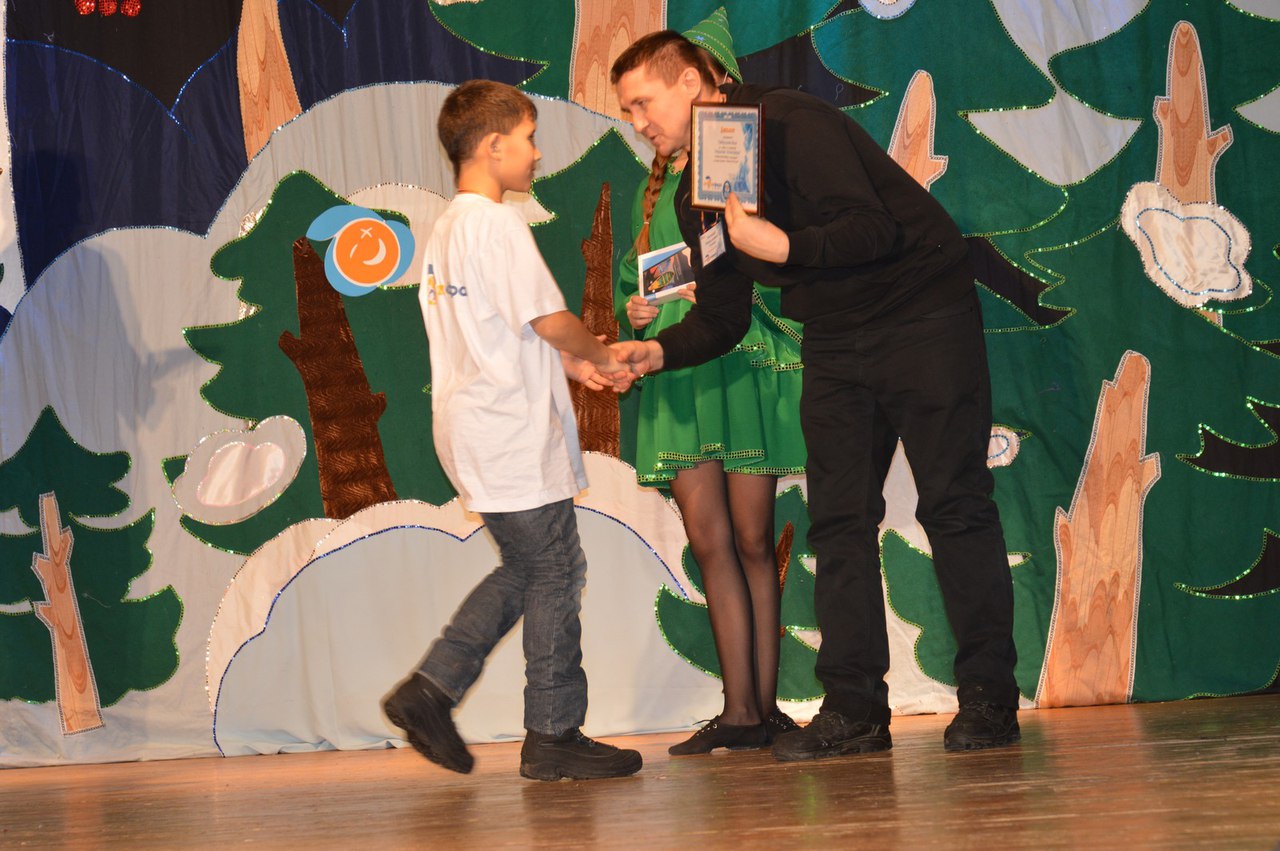 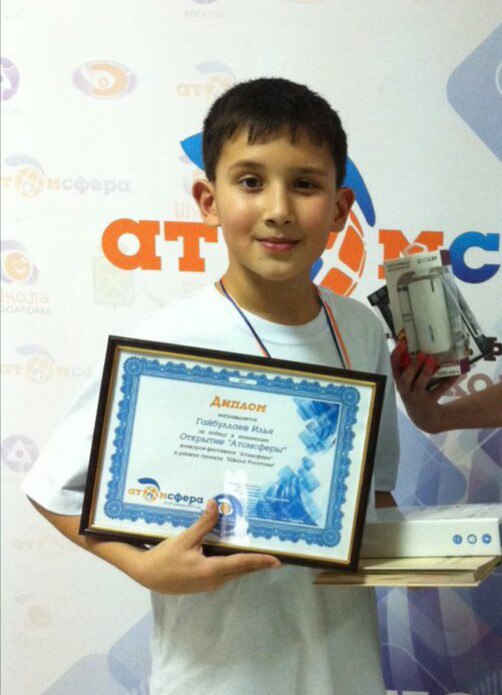 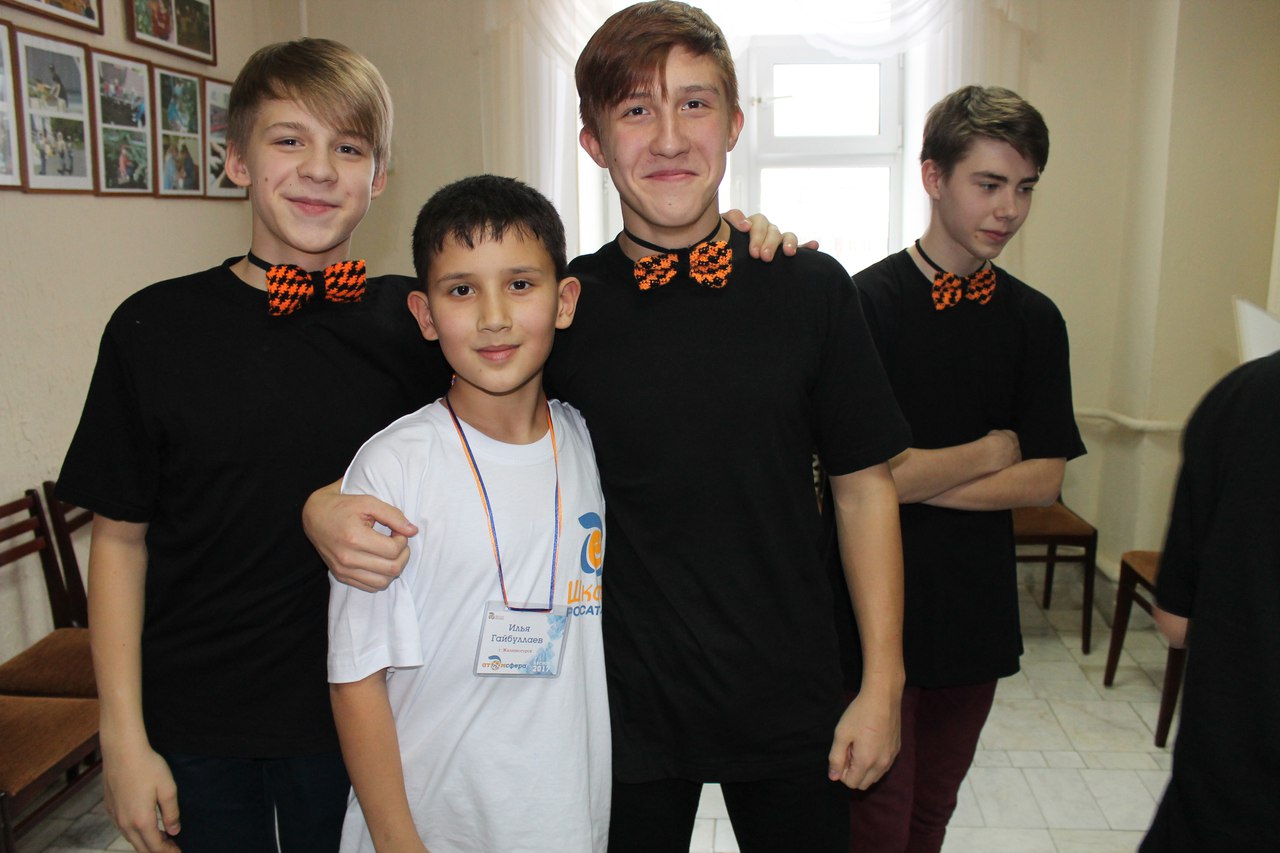 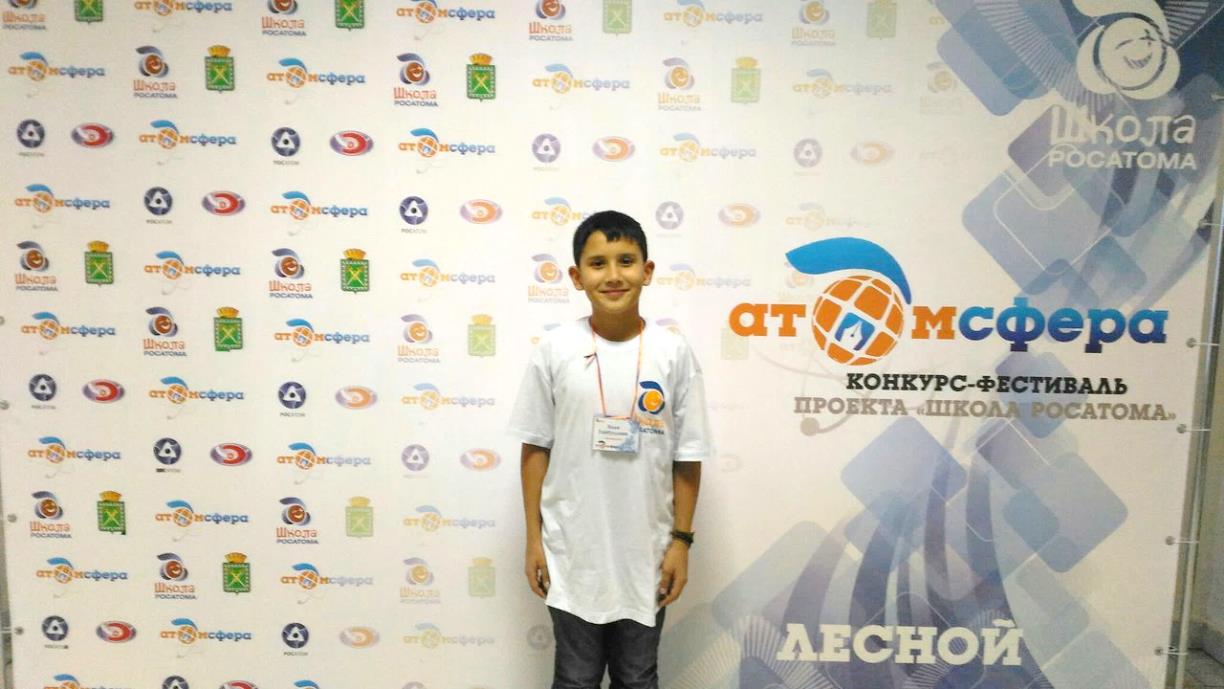 Конкурс-фестиваль«АтомСфера»
С 15 ноября 2016 по 27 января 2017 я участвовал в конкурсе-фестивале юных  журналистов  «АтомСфера». Конкурс состоял из двух этапов: заочного и очного.
Заочный этап включал в себя пять заданий: фотокросс, новостной кросс, соцопрос, эссе и интервью. За каждое задание максимально можно было заработать 20 баллов. За фотографии, отснятые мной для первого задания, я получил 14,5 баллов, за новости – 17, за соцопрос мне присудили самый высокий балл среди всех – 20, за эссе – 19,5 баллов, а за интервью с интересным человеком я заработал 17,5 баллов.  В итоге, набрав 88,5 баллов, я получил возможность принять участие в очном туре в г.Лесной. 
Главной задачей очного этапа было создание Большой редакции «Rosatom`s cool». По результатам учёбы на мастер-классах предложенных организаторами, нужно было выполнить ряд заданий. Это и написать дайджесты, и принять участие в пресс-конференции, и просто проявить журналистскую смекалку и находчивость. 
По итогам моей работы на очном этапе я получил 94,5 балла и диплом в номинации «Открытие АтомСферы». За проведение вечерних «свечек» мне был вручен сборник стихов для детей поэтов г.Лесного. Моё эссе вошло в сборник  50 лучших эссе конкурса.
Наиболее значимые награды
Наиболее значимые награды
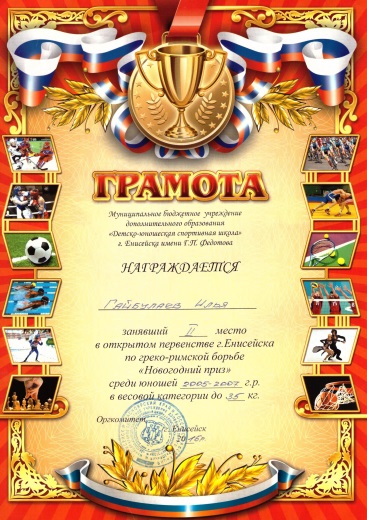 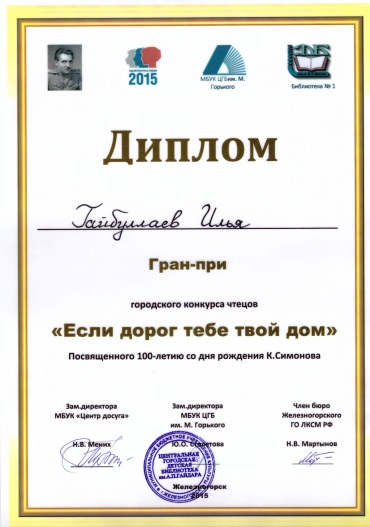 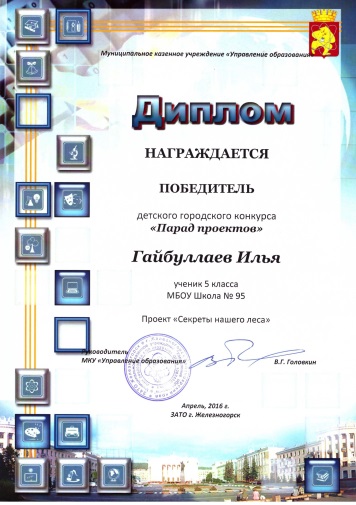 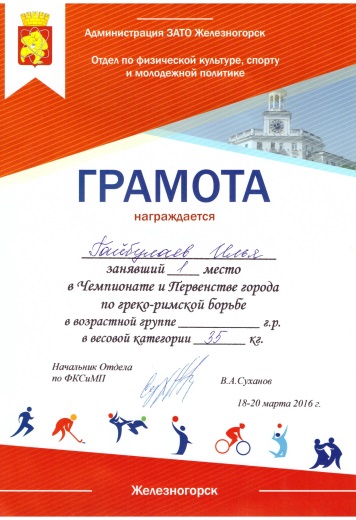 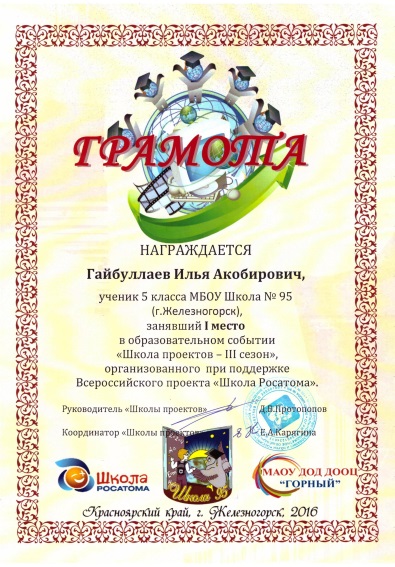 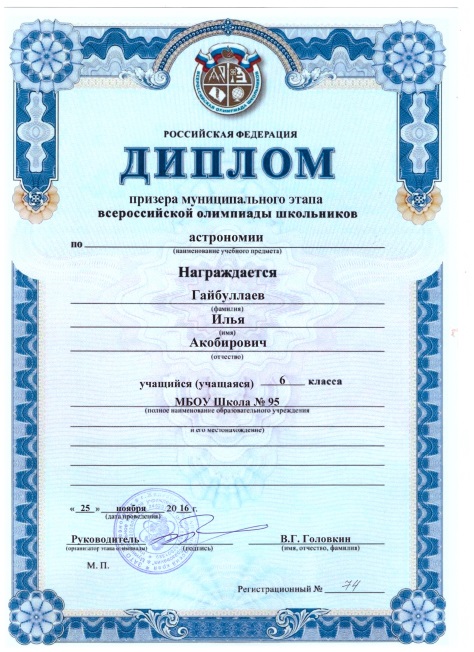 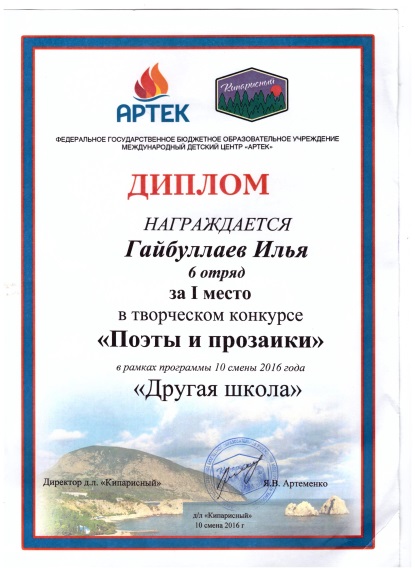 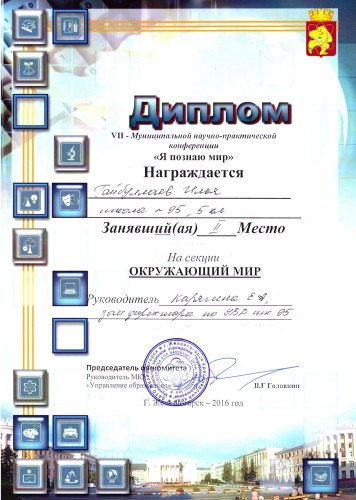 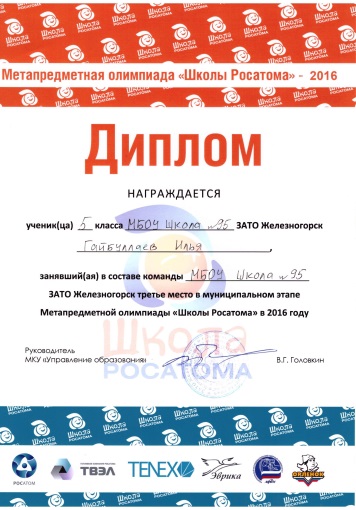 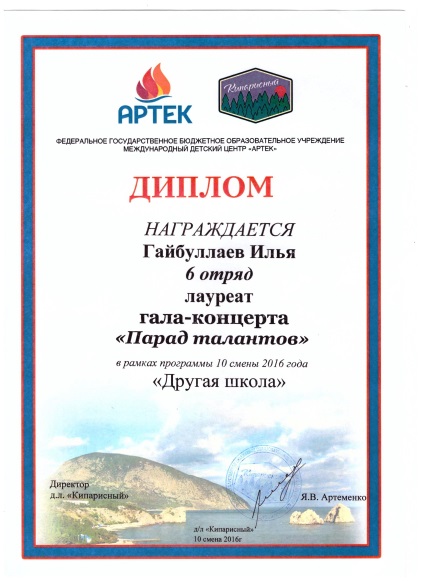 Мои интересы и планы на будущее
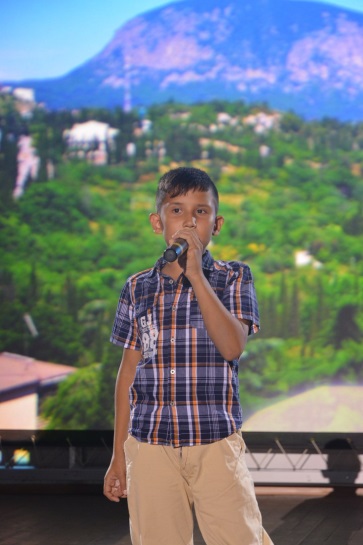 Самое любимое моё занятие – чтение. Любимый писатель В.П.Крапивин. В школе мне нравятся математика, история и литература. Учусь на одни пятёрки. Успешно, а самое главное, с удовольствием я участвую в конкурсах, научно-практических конференциях и олимпиадах. За победы в мероприятиях «Школы Росатома» дважды был награждён путёвкой в «Орлёнок». По результатам своего портфолио стал победителем Красноярского края и был награждён путёвкой в лагерь «Артек». Дважды был приглашён на губернаторский новогодний приём.
С 2014 являюсь экскурсоводом школьного музея воинской славы «Я помню! Я горжусь!», активистом отряда юных инспекторов дорожного движения «Светофор», вхожу в сборную команды школы по пожарно-прикладному спорту и стрельбе. Люблю писать стихи. Регулярно участвую в конкурсах сочинений, проводимых газетой «АиФ на Енисее». Недавно мои стихи опубликовали в городском молодёжном литературном альманахе «Ассоль». Я очень люблю петь, проводить праздники, поэтому веду мероприятия в клубе по месту жительства «Чайка» и занимательные переменки в начальной школе.  Второй год учусь игре на гитаре. 
Кроме учёбы, я успешно занимаюсь греко-римской борьбой. Считаю, что физическая подготовка в жизни никогда не помешает, а наоборот, придаст мне терпения и выносливости. Я смогу всегда постоять за своих родных и близких.
Ещё пару лет назад я мечтал стать пожарным. Но сейчас, мечтаю о морском деле. Хочу защищать государственные границы  нашей Родины на Чёрном море.
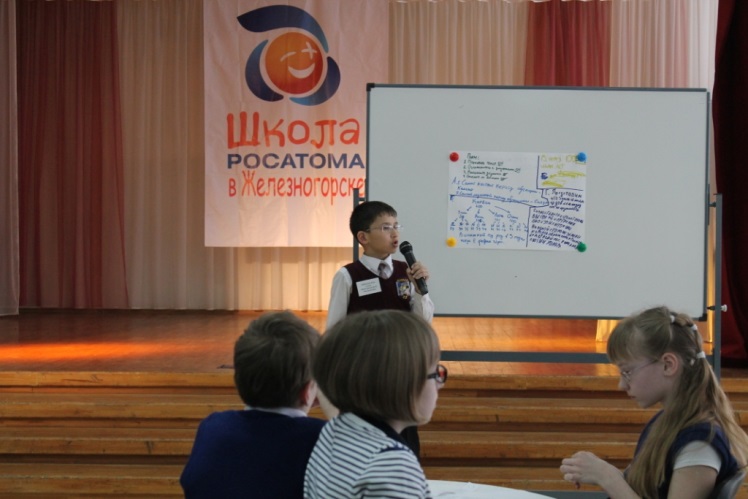 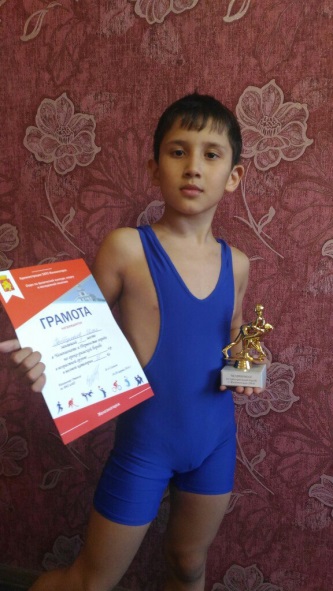